Stock Market Game
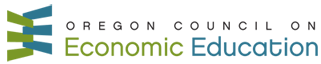 Marginal Performance
How did the Market do today?
Indexes:
S&P 500 – Down – 28 points
Dow Jones Industrial Average (DOW) – Down – 256 points 
Nasdaq Composite (NASDAQ) – Down – 128.5 points 

One analyst said, “We've moved along from being driven by sentiment and momentum, and now investors are starting to focus more on fundamentals…”
What is Margin Credit?
Each team begins the game with $100,000 in cash and may borrow additional funds.
Margin trading - borrowing money from your broker to buy stocks, bonds, or other securities.
Allows you to leverage your account 
SMG requires a Minimum Maintenance amount be maintained. 
Margin accounts are charged interest.
If the value in the account falls below the maintenance amount, investors must sell enough securities to cover the shortage.
[Speaker Notes: When an investor puts their own money in an account, they are trading shares with capital that is accounted for.

The SMG, like most brokerages, allows traders to purchase Stocks “on Margin”]
What is Margin Credit?
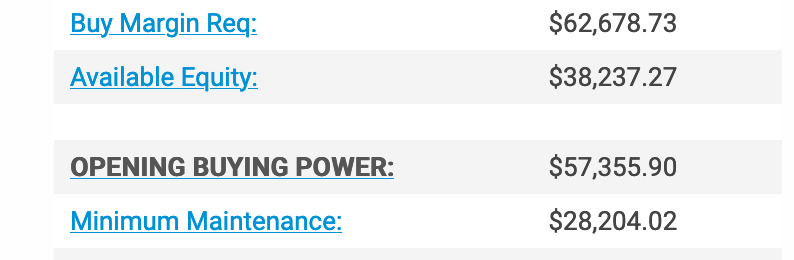 Users can find the amounts available on the Account Summary page
Investors generally put up half the amount and borrow the other half.
Stocks in the portfolio are used as collateral
[Speaker Notes: When an investor puts their own money in an account, they are trading shares with capital that is accounted for.

The SMG, like most brokerages, allows traders to purchase Stocks “on Margin”   SMG does charge interest on margin amounts.]
What is Shorting Stocks?
Normal Stock purchases:
Purchase stocks with the expectation the price will rise


Shorting Stocks:
Short Sell on the expectation the pricewill fall
Short Cover to ”buy”the stock
Buy Low
Sell High
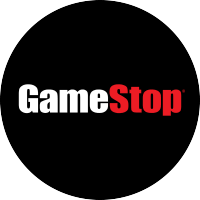 Sell High
Buy Low
[Speaker Notes: Students are allowed to short stocks in the SMG.

This lesson talks about how Selling Short is different than a normal purchase.  

Kids may have heard of what happened with Game Stop or AMC at the beginning of 2021, and thus it may provide a frame of reference.]
Special Stocks
ETF
Exchange Traded Fund – enables purchasing sectors or specific types of stocks as a unit.

ADR - American Depositary Receipt
A way to purchase stock in overseas companies on US exchanges
Examples:
BABA  Alibaba – Chinese “Amazon”
NIO  Nio Limited - Chinese electric car company 
XPEV  Xpeng Inc. - Chinese electric car company 
SONY  Sony Corp – Japanese electronics company
[Speaker Notes: ETFs – self explanatory

ADR – Allows the purchase of foreign companies on the NYSE or NASDQ.  Often owners of ADRs do not have voting privileges for the company operation.]
Special Stocks
REIT - Real Estate Investment Trust
May have higher rates of return (yield) 
Must return 90% of profits to investors
May pay monthly dividends

SPAC - Special Purpose Acquisition Company
Company with no commercial operations formed strictly to raise capital through an initial public offering (IPO) to acquire an existing company
Funds are placed in an interest-bearing trust account
Funds can only be used to complete an acquisition or to return the money to investors
Generally has two years to complete a deal
The company purchased is usually listed on a stock exchange.
[Speaker Notes: REIT – A way to get into the real estate market without purchasing land or buildings

Students are not likely to purchase SPACs, however students who are enthusiastic about the SMG may come across discussions of SPACs.We have already covered ETFs and we also talked about SPDRs.  It may be worth reiterating SPDRs.

SPDR (Standard & Poor's Depositary Receipt) are a sector ETF 
SPY – represents the S&P 500 stocks]
Stock Market Game
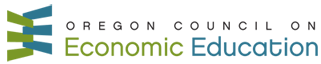 Marginal Performance